AULA 3
INTRODUÇÃO
Motivação: Um dos objetivos principais deste curso é permitir a compreensão dos princípios de funcionamento dos dispositivos semicondutores optoeletrônicos. Para tal, um dos pré-requisitos essenciais é a análise da estrutura dos átomos e suas ligações químicas, a qual somente é possível através da compreensão do comportamento de elétrons e átomos.
Nas próximas aulas, buscamos responder, em particular, o que torna alguns materiais isolantes, enquanto outros são necessariamente metais ou semicondutores,  com ênfase em dois aspectos:
    Estrutura e distribuição eletrônica do átomo;
    Interação de átomos e elétrons com excitações fundamentais, tais como a luz. 
Vamos discutir inicialmente as idéias iniciais que levaram à moderna concepção do átomo.
ESTRUTURA ATÔMICA       PRIMEIROS MODELOS
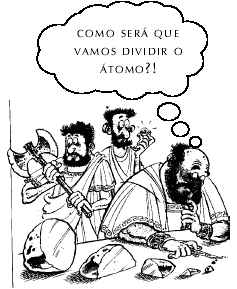 O primeiro modelo empírico sobre o átomo,foi proposto                                    em 1803, pelo cientista inglês John Dalton. 
Principais características do modelo:
   O átomo é indivisível,  ou seja, o átomo não pode                                         ser dividido em partes menores;
   O átomo é  maciço, isto é, sem nenhum espaço vazio;
   O átomo tem forma esférica;
   Todos os átomos de um mesmo elemento químico teriam exatamente a mesma massa.
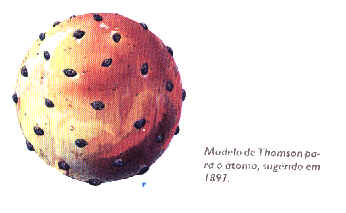 MODELO DE THOMSON
A partir de 1897, o modelo atômico                                                                 de Dalton sofreu transformações, e                                                          chegou-se a  conclusão de que o átomo não era indivisível, mas sim, constituído de partes ainda menores,  que podiam ser removidas do próprio átomo.
 Com a descoberta do elétron, os conhecimentos sobre a estrutura atômica avançam rapidamente, e Thomson formula um novo modelo atômico que incorpora essas partículas: os átomos seriam semelhantes a uma massa de matéria carregada positivamente e os elétrons, com carga negativa, flutuariam em sua superfície. Este modelo, chamado de "modelo pudim de ameixas", é rapidamente superado por novas descobertas.
O ÁTOMO DE RUTHERFORD
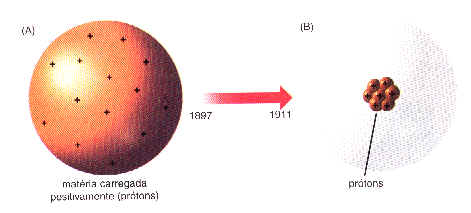 A física enfrentou um novo desafio                                                                    em 1911, quando o físico Ernerst                                                           Rutherford, ex-aluno e assistente                                                                        de Thomson, e diretor do laboratório de física da Universidade de Manchester, argumentou de maneira convincente que os átomos eram constituídos por um núcleo central carregado positivamente em torno do qual orbitavam elétrons, como se fossem sistemas solares em miniatura, apresentando assim  um novo modelo atômico. Suas pesquisas são baseadas no bombardeamento de partículas  alfa incidindo em uma fina folha de ouro.  Percebe-se que algumas partículas conseguem atravessá-la e outras, não. Para explicar o fenômeno, supõe-se que os átomos da folha não são compactos, como imaginava Thomson, mas divididos em duas regiões: um núcleo central, sólido, com carga positiva, e uma região periférica, carregada negativamente, onde os elétrons circulam.
Em seu modelo atômico, o átomo              é semelhante a um pequeno sistema               solar, com os elétrons girando                             em torno do núcleo, como os                     planetas em torno do Sol.
No centro do átomo existe  o                       núcleo, composto por Z  prótons                           e N nêutrons. Os prótons contribuem                                   tanto para a carga (positiva) quanto para a massa do núcleo, enquanto os nêutrons contribuem somente para a massa.                                         A fim de que o átomo seja mantido neutro, existem Z elétrons movendo-se em torno do núcleo.
Importante: O número atômico Z determina as propriedades do átomo. Então, como determinar Z ?
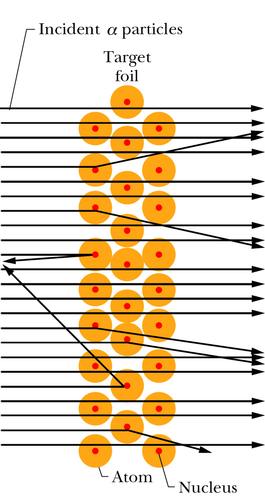 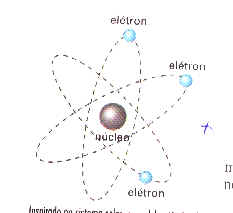 O EXPERIMENTO DE RUTHERFORD

No experimento de Rutherford, um feixe de prótons (carga +e) incide sobre o material a ser caracterizado.  Com isso é possível medir o ângulo de espalhamento .   Note que, no experimento original realizado por Rutherford, foram utilizadas partículas-, isto é, núcleos de Hélio.

Se a influência dos elétrons no feixe incidente for ignorada, o problema de espalhamento se reduz ao da interação eletrostática entre uma partícula em movimento de carga +e e uma partícula estacionária ( o núcleo ) de carga +Ze.
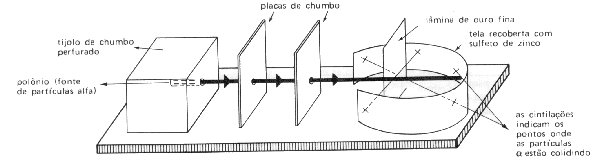 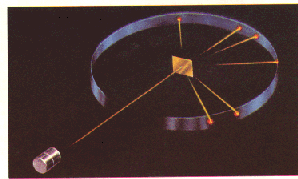 A partir da mecânica clássica temos:
 
onde     é a constante dielétrica em espaço livre e K a energia cinética do próton.
+Ze
x
+e
Conclusão: 
 O número atômico Z é determinado através da medida do ângulo de espalhamento   
 Além disso, é possível também a construção da Tabela Periódica dos Elementos.
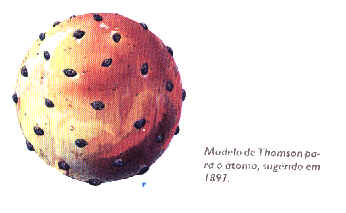 Esta era a concepção do átomo no começo do século XX.
Enquanto isto, vamos rever outras noções científicas da época.
Nos séculos XVII e XVIII a natureza da luz não estava ainda bem estabelecida.  
Havia uma cisão entre duas correntes. 

        Por um lado,
        Isaac Newton (1642-1727) defendia um modelo corpuscular para a luz e, de outro lado, 
        Christian Huygens (1629 - 1695) defendia um modelo ondulatório, embora nem suspeitasse da sua natureza eletromagnética.
luz
tela com
fenda estreita
interferência
construtiva
interferência
destrutiva
tela
No entanto, já na primeira metade do século XIX a natureza ondulatória da luz ficou estabelecida através da observação e interpretação dos fenômenos de interferência e difração.
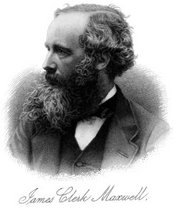 Na segunda metade do século XIX, Maxwell (1831-1879) provou através da sua teoria de ondas eletromagnéticas que a luz se propagava no espaço com uma velocidade c=3.10 8 m/s. Foi estabelecido que a luz é uma modalidade de energia radiante que se propaga através de ondas eletromagnéticas. Quinze anos após a previsão teórica de Maxwell da existência de ondas eletromagnéticas, Hertz comprovou experimentalmente a teoria ondulatória, usando um circuito oscilador.
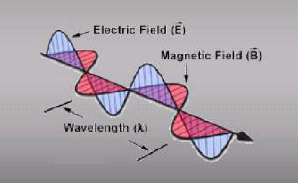 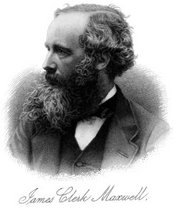 Na segunda metade do século XIX, Maxwell (1831-1879) provou através da sua teoria de ondas eletromagnéticas que a luz se propagava no espaço com uma velocidade c = 3.108 m/s. Foi estabelecido que a luz é uma modalidade de energia radiante que se propaga através de ondas eletromagnéticas. Quinze anos após a previsão teórica de Maxwell da existência de ondas eletromagnéticas, Hertz comprovou experimentalmente a teoria ondulatória, usando um circuito oscilador.
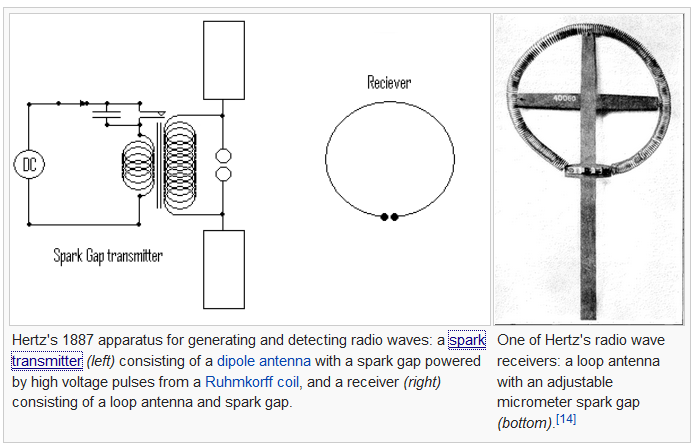 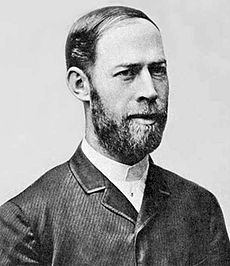 A interpretação da luz como a propagação de uma perturbação eletromagnética constitui um marco importante na história do conhecimento científico, pois permitiu a estruturação de uma teoria única para descrever fenômenos aparentemente tão diferentes como os luminosos, os elétricos e os magnéticos. 
Assim, o panorama geral no início do século XX revelava um cenário de muito contentamento por parte dos cientistas da época. Era consenso geral que as leis da física já estavam muito bem estabelecidas e pouco ou quase nada havia a ser feito. Segundo palavras do próprio Maxwell: 
   “Daqui a poucos anos, praticamente todas as grandes constantes da física terão sido estimadas e a única ocupação que restará aos homens de ciência será aumentar em uma casa decimal a precisão das medidas”.
    Traduzindo fielmente o sentimento de época.
    Não fosse, porém, alguns senões tudo teria continuado daquela maneira...
O espectro de radiação do corpo negro* não pode ser explicado pela teoria clássica da radiação.
  O efeito fotoelétrico não pode ser compreendido concebendo a luz como um fenômeno puramente ondulatório.
  O átomo de Thomson não era capaz de explicar os experimentos de bombardeamento de partículas  alfa incidindo em uma finíssima folha de ouro.
  A teoria clássica não descreve as linhas espectrais emitidas pelos átomos de certas substâncias.
* Corpo negro é definido como qualquer corpo cuja emissividade é igual a 1, isto é, que irradia energia com o máximo possível de eficiência. O corpo negro também tem um fator de absorção unitário, isto é, absorve toda a energia que incide sobre ele.
O espectro da radiação emitida por corpos incandescentes obtido em laboratório não concordava com as previsões teóricas. 
Este evento foi tão relevante na história da física que passou a chamar de “Catástrofe do Ultravioleta”.
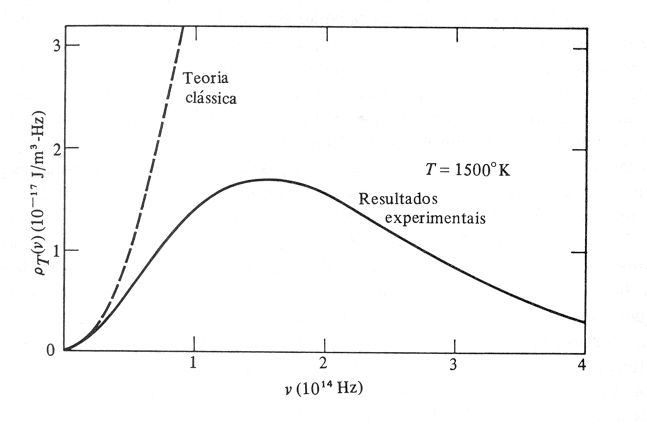 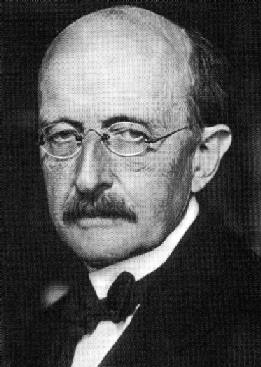 Max Planck, ao tentar solucionar o problema de catástrofe                           do “ultra-violeta” , inaugurou uma nova era na física.                                  Seu trabalho intitulado “Sobre a Teoria da Distribuição                               de Energia do Espectro Normal”, foi apresentado em                                   14 de dezembro de 1900 em reunião da Sociedade Alemã                            de Física. Esta é a data que celebra o nascimento da                                    física quântica. Inicialmente, recebeu pouca importância,                             depois com a explicação do efeito fotoelétrico por Einstein, usando as idéias de Planck, ganhou maior destaque. 
Para ajustar teoria e experimento, Planck supôs que a quantidade mínima de energia E era proporcional à freqüência, e a constante de proporcionalidade h é a constante de Planck, h = 6,626.10-34  J.s. 
Seguindo os cálculos efetuados por Raylagh-Jeans, e fazendo-se a hipótese de que as energias permitidas assumem valores discretos, isto é, que a energia eletromagnética não é distribuída continuamente, mas em “pacotes” ou quanta, Planck foi capaz de explicar os resultados experimentais.
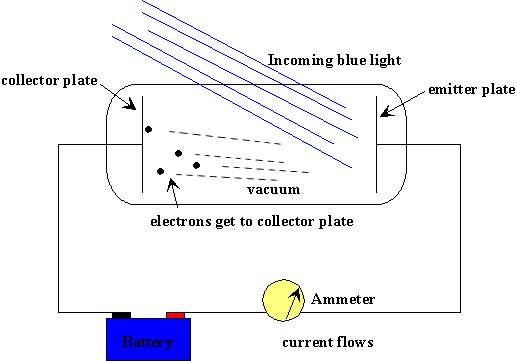 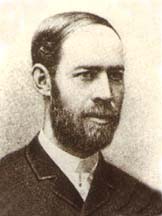 feixe de luz
placa coletora
placa emissora
vácuo
Elétrons colhidos na placa coletora
Amperímetro
Bateria
Fluxo de corrente
Um importante passo no desenvolvimento das concepções sobre a natureza da luz foi dado a partir do estudo de um fenômeno inesperado, descoberto por H. Hertz , o efeito fotoelétrico, no final do século XIX. 







Verificou-se que, incidindo luz ultravioleta ou luz visível sobre determinados metais, estes perdem elétrons. Coube a Einstein, em 1905, a explicação e a medida quantitativa do fenômeno, utilizando a teoria dos quanta, que veio também a ser aplicada aos fenômenos luminosos, concluindo que o quantum é uma determinada quantidade de energia associada ao fóton da luz.
O Efeito Foto-Elétrico
Eo
Luz incidente
Elétron emitido
˜
Metal
n
-qVo
Um feixe de luz monocromática incide na superfície de uma placa metálica
                   Os elétrons no metal absorvem energia e alguns elétrons absorvem 
                   energia suficiente para serem ejetados.
 Elabora-se um gráfico da energia Eo (energia cinética) dos elétrons emitidos como função 
da frequência n da onda luminosa incidente.
Dualidade Onda - Partícula: Mecânica Quântica
O relação obtida para a curva Eo versus n é linear, descrita por:
Eo = h n - qVo
Os elétrons recebem uma energia h n da luz incidente, mas
devem liberar uma energia - qVo para escapar do metal.
Interpretação
Obs: h é a constante de Planck (6.625 x 10 -34 J.s) e qVo é denominada função
           trabalho do metal.

Conclusão: A energia luminosa é sempre emitida ou absorvida “pacotes” de energia h n, 
chamados fótons. Embora estes “pacotes” se comportem como partículas, sua energia 
é medida através da frequência n, associada com a natureza ondulatória da luz !
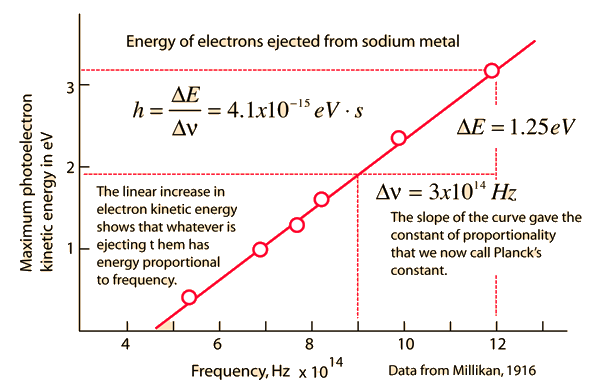 Einstein assumiu que a radiação poderia transportar energia somente em pacotes individuais chamados fótons. Com tal suposição ele explicou o efeito fotoelétrico. 

   De fato, Einstein percebeu que o efeito fotoelétrico podia ser melhor explicado se a hipótese de Planck (1858-1947)  dos quanta de energia, feita para as moléculas, fosse aplicada também à onda eletromagnética. Einstein supôs que  a energia de um feixe de luz ficava concentrada em pacotes de energia, denominados fótons, que explicava o fenômeno de emissão fotoelétrica. A natureza corpuscular mais uma vez foi confirmada pelo experimento de Compton, em 1911, que verificou que quando um fóton colide com um elétron, eles se comportam como corpos materiais.
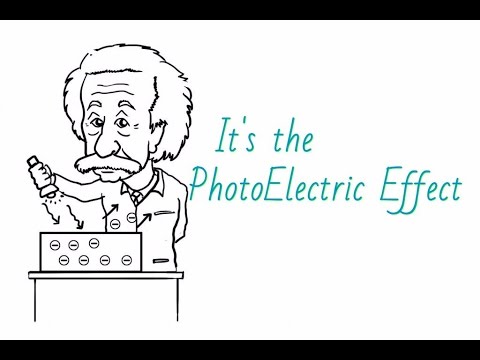